Что еще нужно знать
при работе с React Native
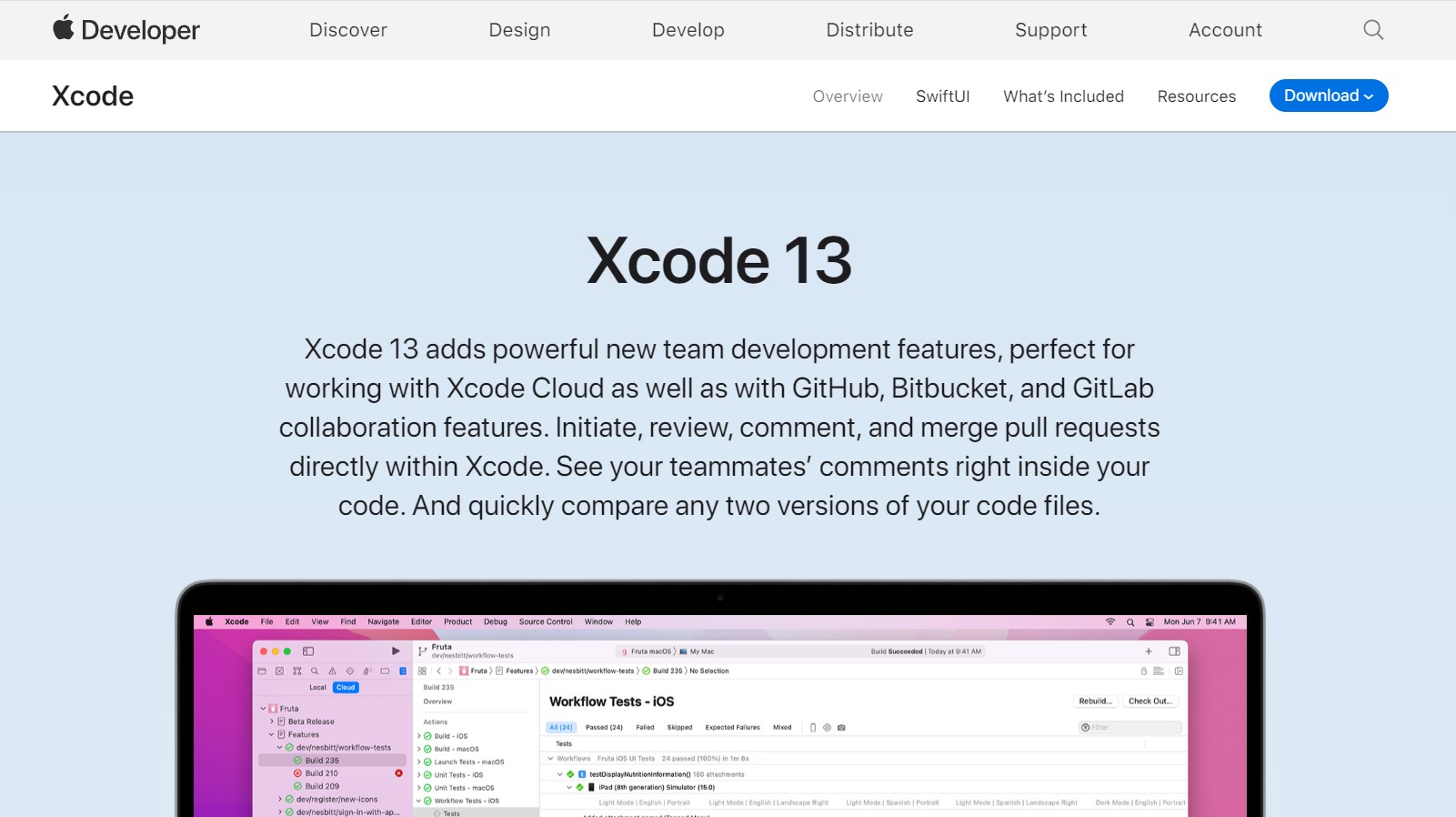 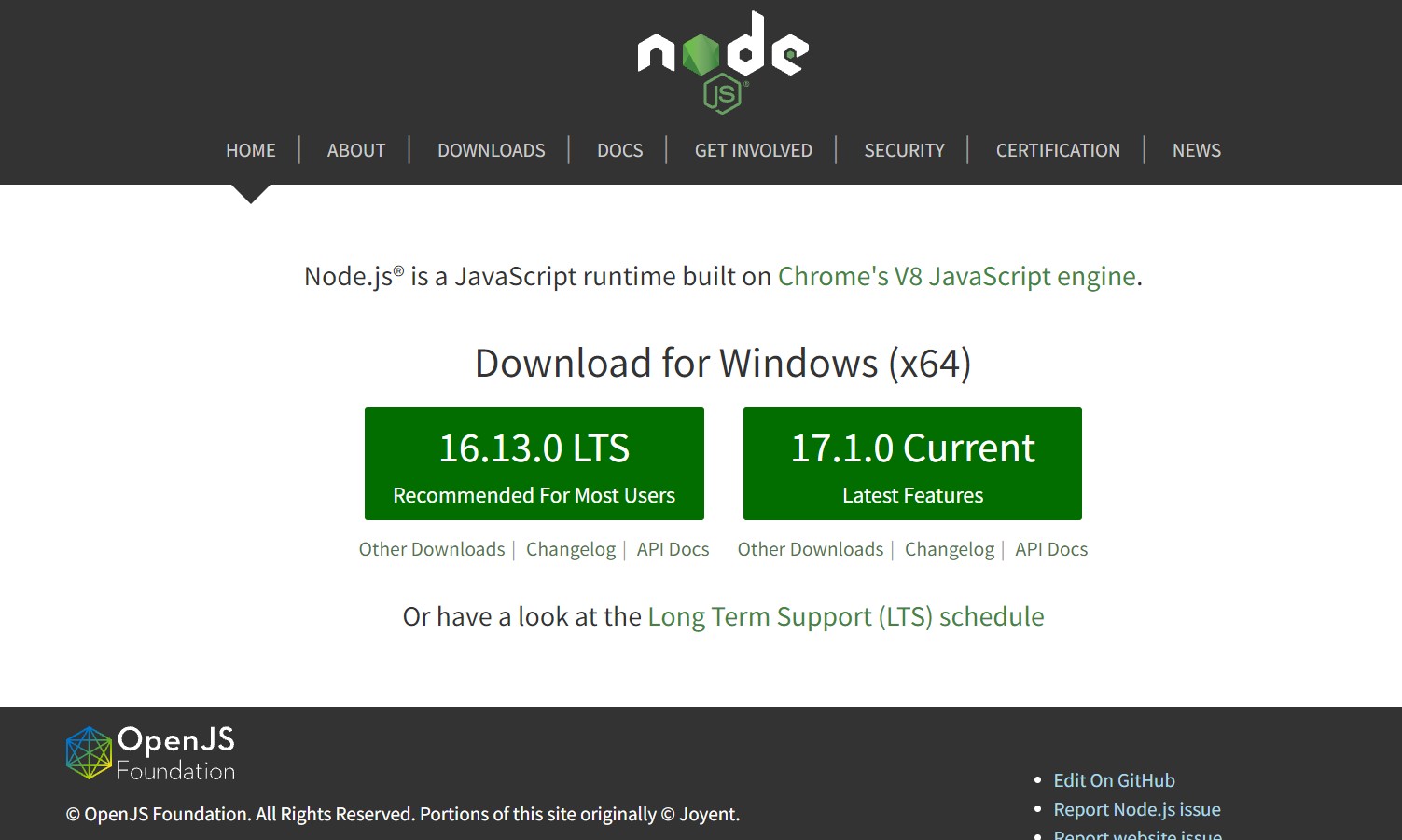 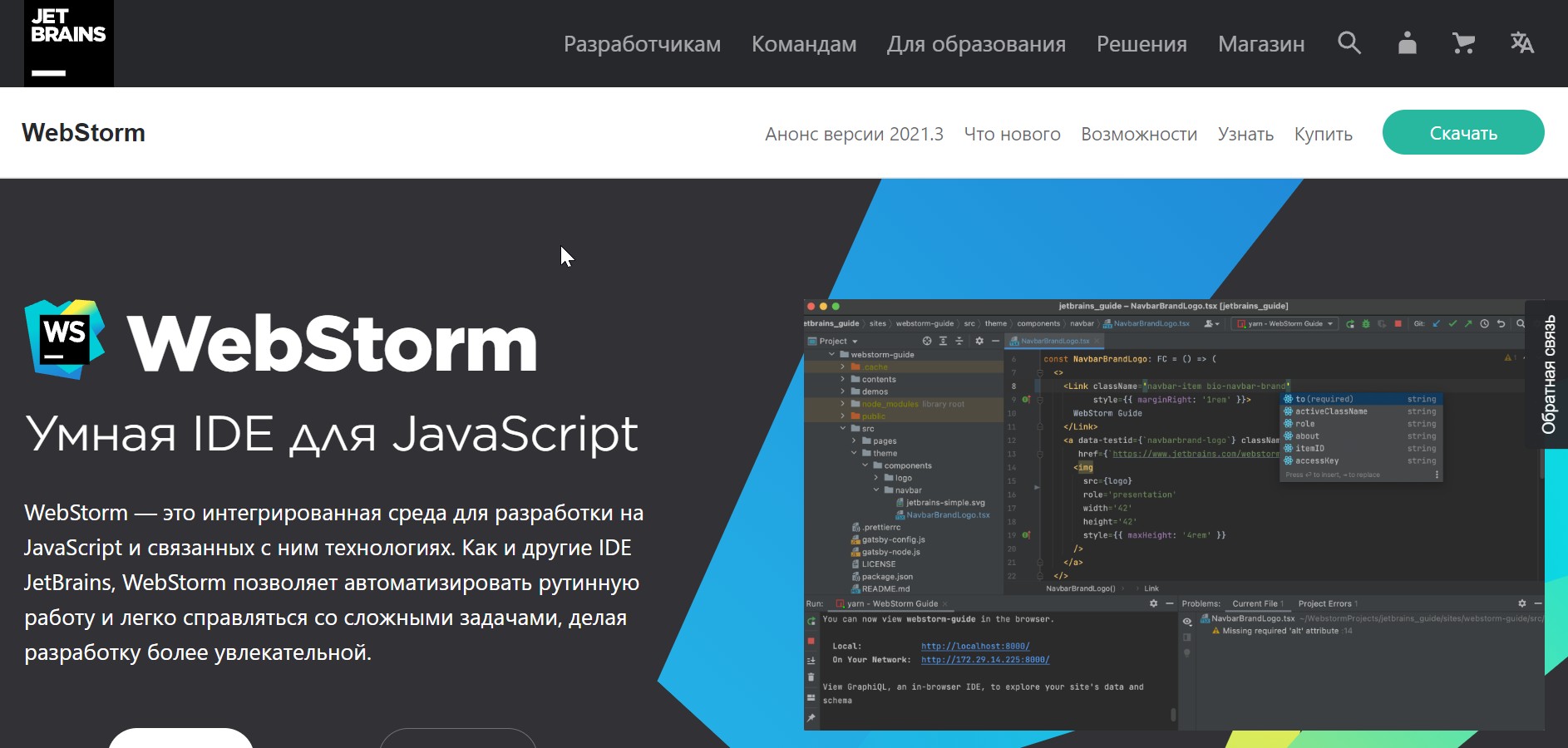 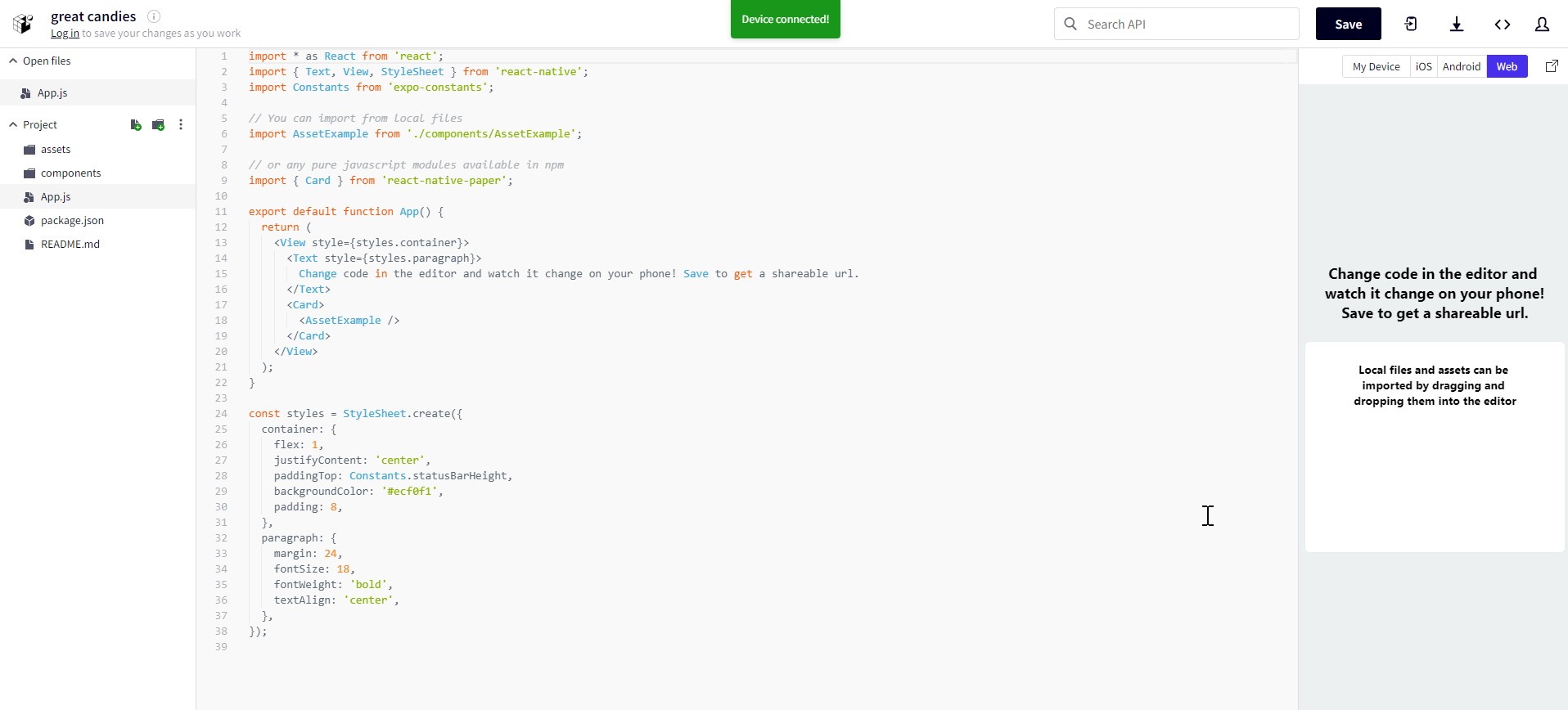 Стартеры
React Native init vs Expo
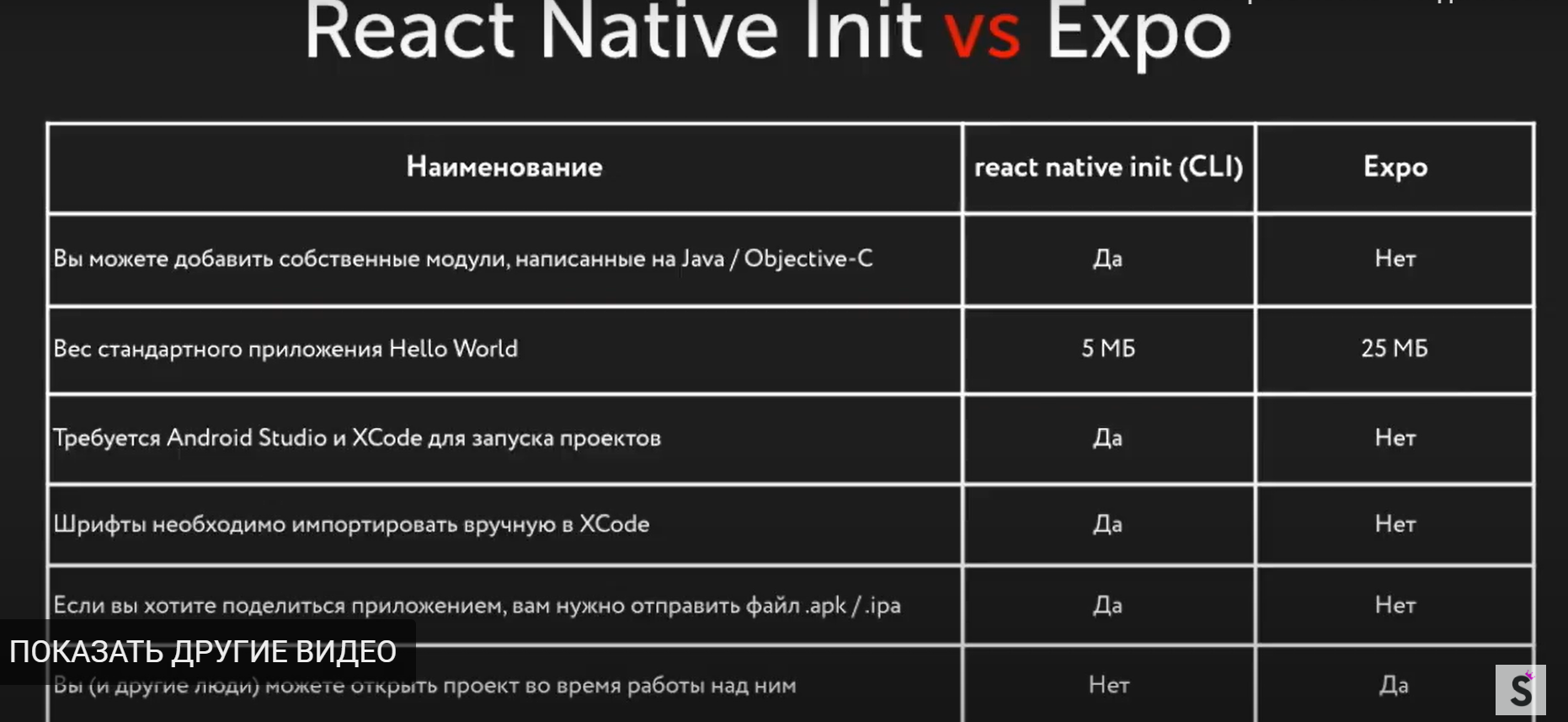